Основные этапы подключения
Сроки выполнения технологического присоединения
1
Направление в ГРО запроса о предоставлении технических условий
2
Предоставление или отказ в выдаче технических условий
3
Подача заявки на заключение договора о подключении
Заключение договора о подключении
4
5
Выполнение заявителем и исполнителем технических условий (информация  в следующем слайде)
6
Проверка выполнения технических условий, приемка работ, составление акта о подключении
7
Заключение договора газоснабжения
Основные нормативно-правовые акты
Правила подключения (технологического присоединения) объектов капитального строительства к сетям газораспределения, а также об изменении и признании утратившими силу некоторых актов Правительства Российской Федерации» утвержденные Постановлением Правительства Российской Федерации от 30.12.2013 № 1314
Методические указания по расчету платы за технологическое присоединение газоиспользующего оборудования к сетям газораспределения и (или) стандартизированных тарифных ставок, определяющих ее величину (утверждены приказом ФСТ России от 28.04.2014 №101-э/3)
Приказ комитета тарифного регулирования Волгоградской области от 20 декабря 2017 г. N 51/2 "Об установлении платы за технологическое присоединение газоиспользующего оборудования к газораспределительным сетям ООО "Газпром газораспределение Волгоград"
Срок осуществления мероприятий по подключению (технологическому присоединению) объектов капитального строительства к сетям газораспределенияне может превышать:
Комитет жилищно-коммунального хозяйства и топливно-энергетического комплекса Волгоградской области
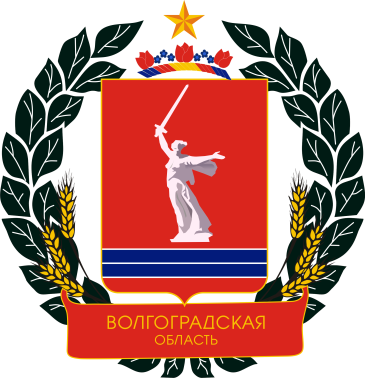 Срок до 2 лет
Присоединение по индивидуальному проекту
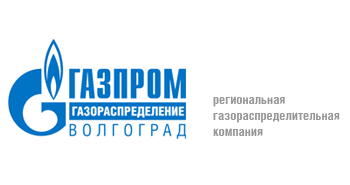 Заявитель категории Q до 500 м3, L-500 м (сельская местность),L-300 м (город)
Срок до 1,5 лет
Срок до 1 года
Заявитель категории Q до 20 м3,L-200 м(если разрешения на строительство требуется)
ООО "Газпром газораспределение Волгоград" 
Адрес: г. Волгоград, ул. Коммунистическая 38
Электронная почта: office@vlg-gaz.ru
Официальный сайт: http://www.34gaz.ru
Единая горячая линия: (8442) 24-88-88 
Служба по работе с клиентами – «Единое окно» (8442) 24-89-53.
Режим работы:понедельник-четверг с 8-30 до 17-30
(перерыв с 12:30 до 13:18)пятница с 8-30 до 16-30 
(перерыв с 12:30 до 13:18)
Технологическое присоединение к сетям газоснабжения
Заявитель категории Q до 20 м3, L-200 м (без разрешения на строительство)
Срок до 9 месяцев
Только фактическое присоединение при d> 250 мм и p> 0,3МПа
Срок до 3 месяцев(при наличии акта о готовности сетей газопотребления и газоиспользующего оборудования)
Срок до 10 рабочих дней (при наличии акта о готовности сетей газопотребления и газоиспользующего оборудования)
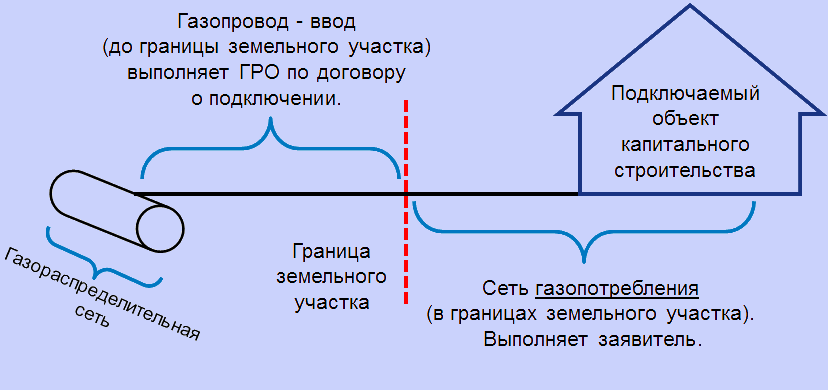 Только фактическое присоединение
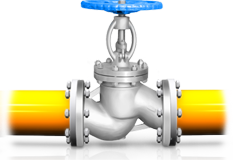